Modern Chinese IV
KSCX04
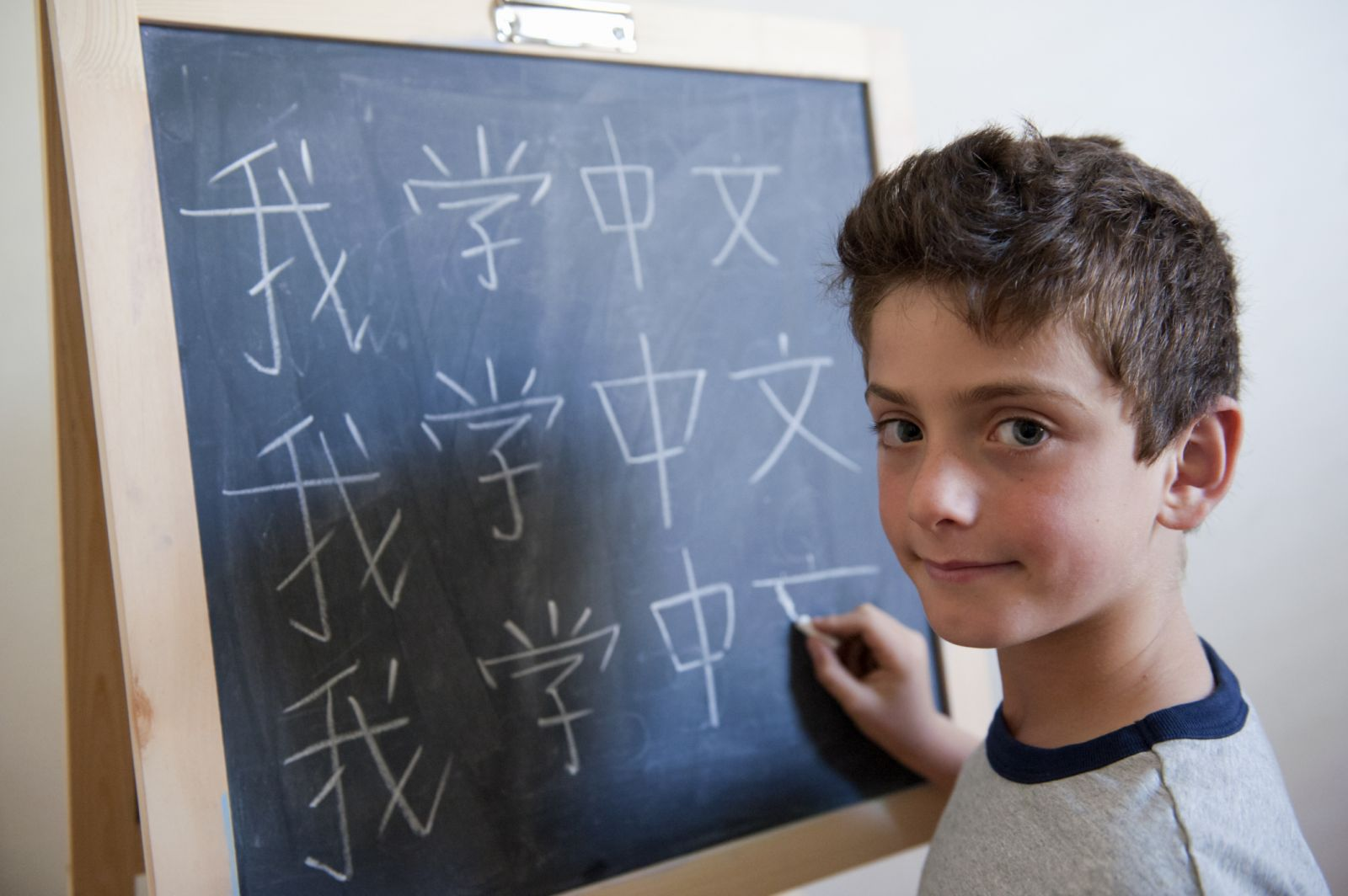 第七课 学中文
Activity
Separate groups and see pictures or vocabulary and chose correct answer.
A  真[zhēn]

B  写[xiě]

C 上个[shàng gè ]
A  真[zhēn]

B  字[zì]

C上个[shàng gè ]
A  说话[shuō huà]

B  懂[dǒng]

C  语法[yǔ fǎ]
A  纸[zhǐ]

B  怎么[zěn me]

C  笔[bǐ]
A  笔[bǐ]

B  怎么[zěn me]

C  生词[shēng cí ]
A   shēng cí

B   duō

C  shuō huà
A   màn

B   nǎ lǐ

C  yù xí
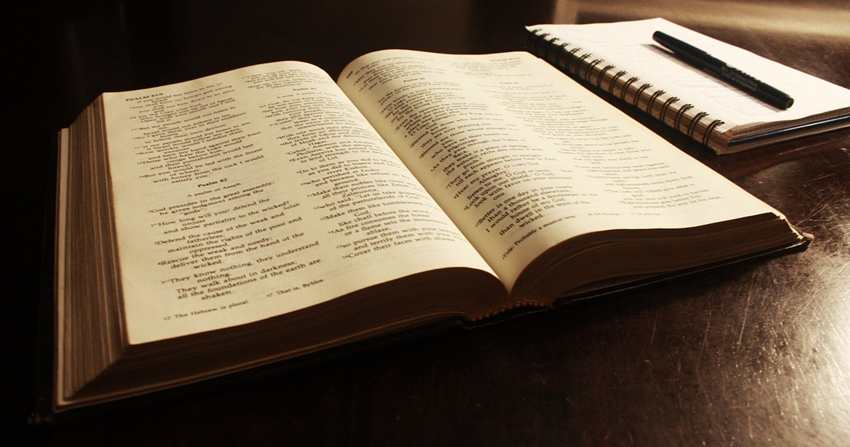 A   hàn zì 

B   dǒng 

C   shēng cí
懂
A   màn

B   jiāo

C  róng yì
容易
A  yù xí

B  fù xí

C   zhī
复习
A  xué

B  huà

C   dì
第
A   zhī

B   zhǐ

C   zì
枝
Activity
Separate groups and see pictures or vocabulary and say it in Chinese.
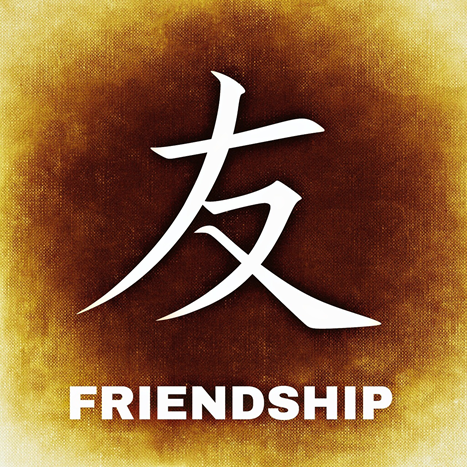 Activity
Separate groups and vocabulary and say it in Chinese.

After say it in Chinese, try to figure out the meaning and say it in English.
学
怎么
难
预习
语法
张
枝
哪里
第
语法[yǔ fǎ /grammer]
得[de]
Uesd after verb or adjective
Descriptive complement
懂得多

[know a lot]
得[de]
写   得  慢
xiě  dé màn
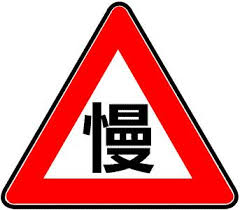 得[de]
教   得   好
jiāo dé hǎo
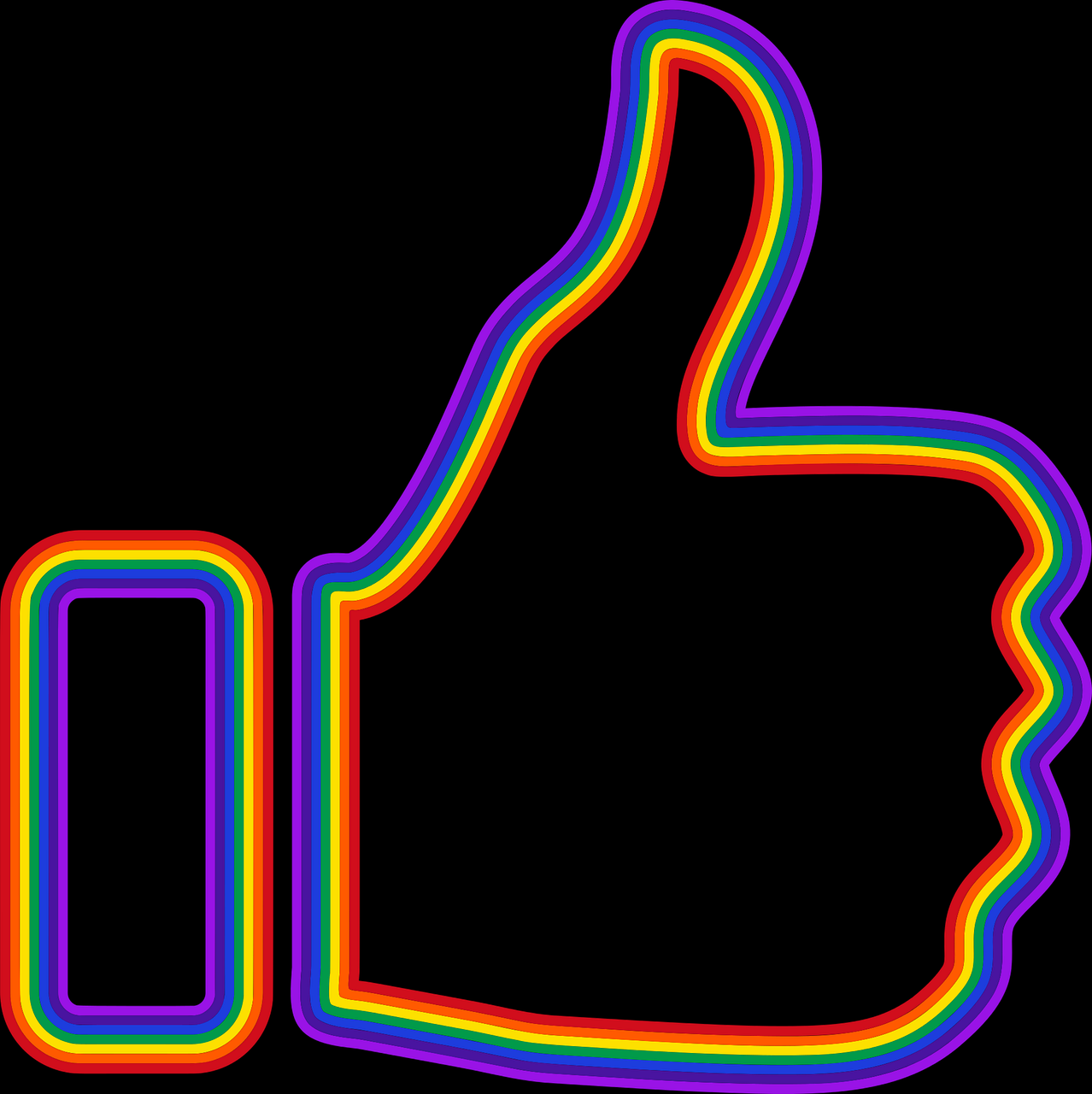 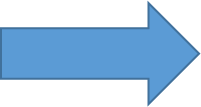 真[zhēn]
really
懂真多
[know really a lot; for objective]

懂得多
[know a lot; for verb]

懂得真多？
真[zhēn]
Really difficult

真      难
Zhēn nán
真[zhēn]
写  真 慢
xiě zhēn màn
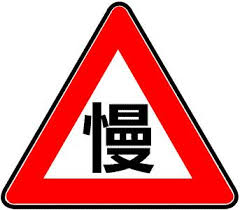 真[zhēn]
写  得   真 慢
xiě de  zhēn màn
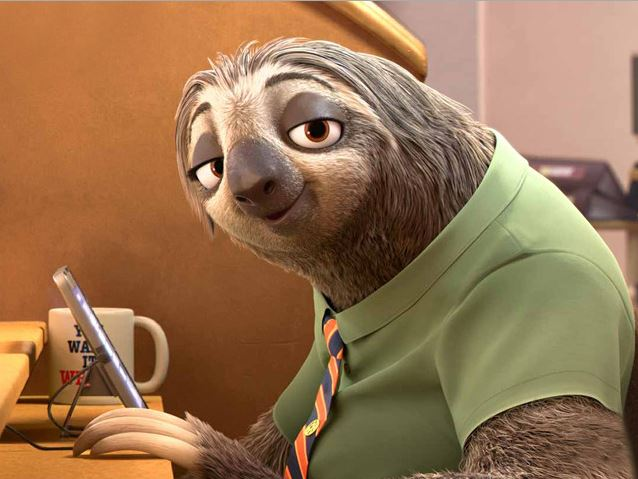 太[tài]
Too

Usually combine with 了[le]
太多了

[too much]
太[tài]
Too slow

太  慢   了
tài màn le
太[tài]
Too difficult

太难了
难
就[jiù]
Before a verb

To suggestion the earliness, briefness or quickness of action
现在[xiàn zài/now]就写

Write it now
就[jiù]
Learn it now
现    在  就   学
xiàn zài  jiù   xué
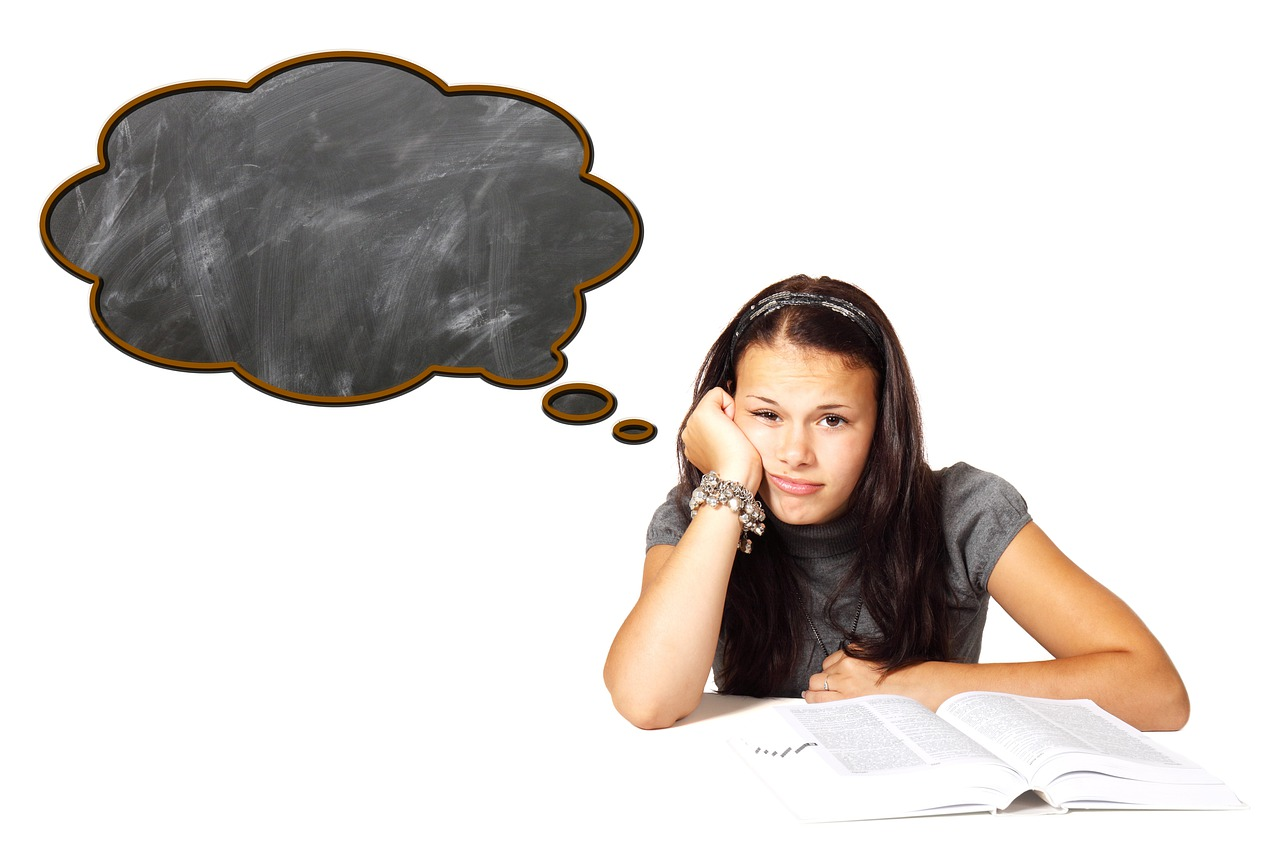 就[jiù]
preview it now
现在     就    预习
xiànzài  jiù    yùxí
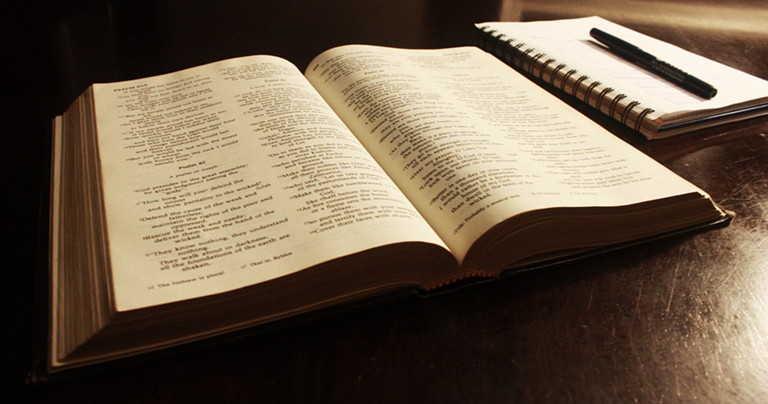 才[cái ]                               就
Before a verb

To suggestion the tardiness or lateness of action
现在才写
才[cái ]
现在     才    预习
xiànzài  cái    yùxí
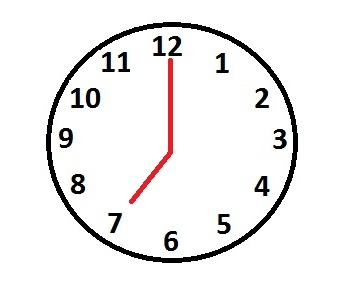 才[cái ]
八点上课[shàng kè]，他七点就来了。
Class started at 8:00, but he come [as early as] 7:00pm.

八点上课，他九点才来
Class started at 8:00, but he didn’t come until 9:00pm.
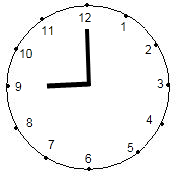 第[dì]
+ number
第一 [the first]
第二 [the second]
第三 [the third]
第四 [the forth]
…
第[dì]
第几个是中国人？
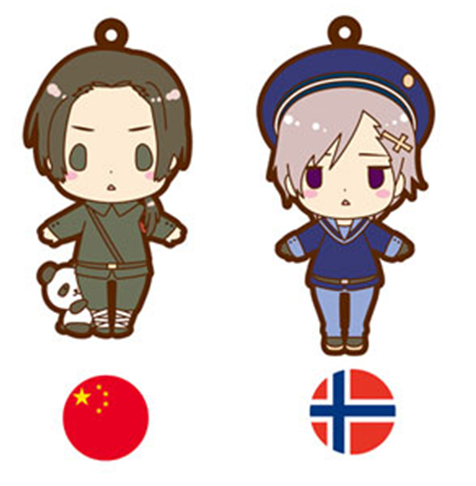 第[dì]
第几个是中国人？
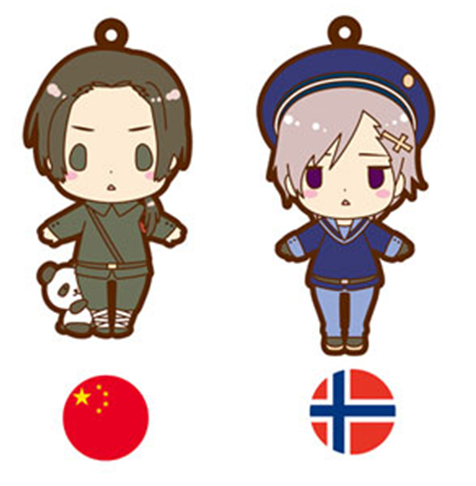 第[dì]
第几个是中国人？
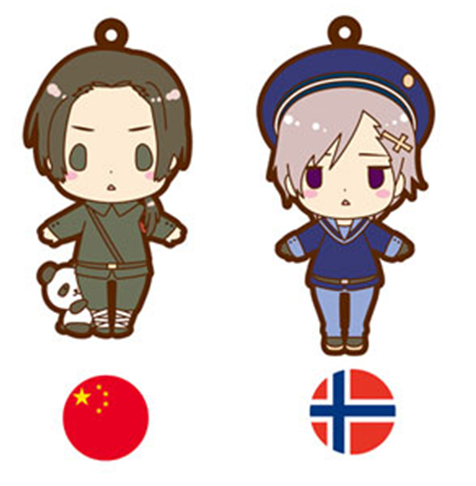 第[dì]
第几个是中国人？
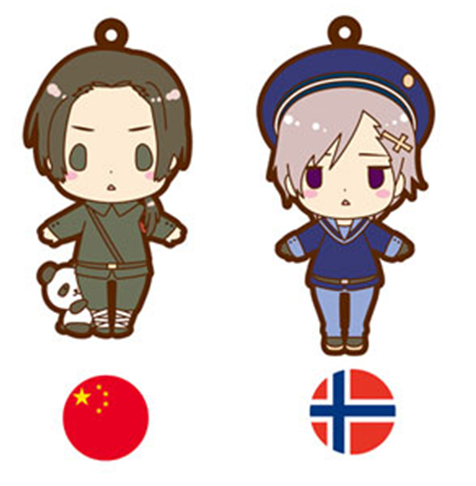 有[一]点儿
有   [一]   点儿
yǒu    yī     diǎnr

A little bit
有一点儿难
A little bit difficult

Warning
X 有一点儿容易
有[一]点儿
A little bit much/many

有[一]点儿多
有[一]点儿
A little slow

有[一]点儿慢
Activity
Fulfill the sentence by 语法.
他写字写  得  很好

His writes characters well.
她说话说    得   很慢

She speaks slowly.
汉字   真   的很难
Chinese characters are really difficult.
我的语法   太  不好了!

My grammar is too awful!
生词   太  容易了
Vocabulary is too easy.
你懂   真  多
You understand many things.
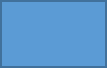 现在   就  教我
Teach me now.
我们现在   就  写
We write it now.
他七点   就  来了。
He come here (as early as) at 7:00pm.
Which one is Czech?[first, second…]
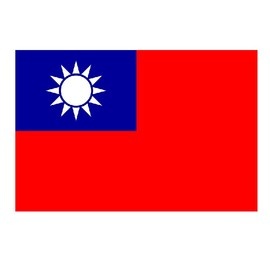 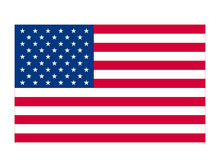 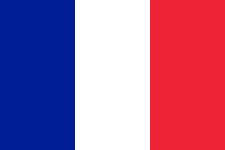 Which one is Czech?
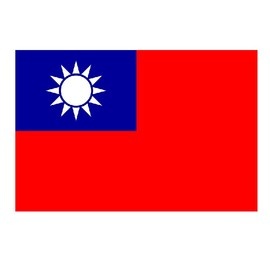 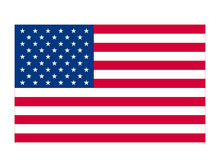 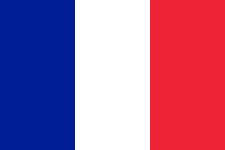 Which one is Czech?
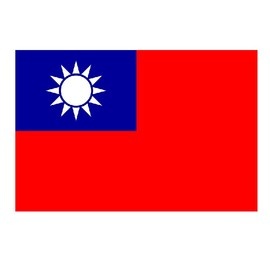 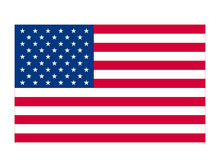 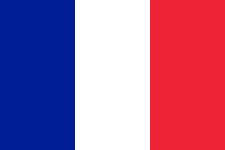 Which one is USA?
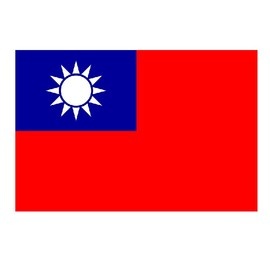 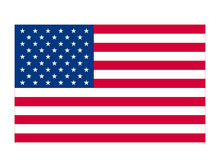 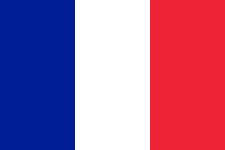 中文  有一点儿  难
Chinese a little bite difficult.
这一课生词  有点儿  多
There are a few too many new words in this lesson.
我说中文说得  有一点儿  慢
I speak Chinese a little bit slow.
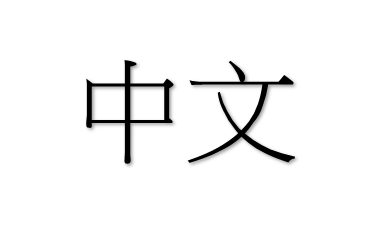 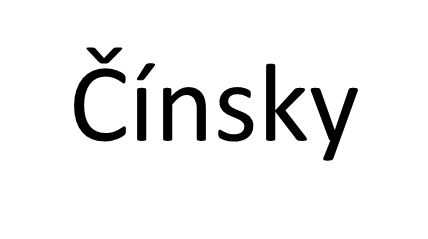 他写字写   得      真  好
He writes characters really well.
老师教   得      太  慢
Teacher teaches too slow.
Activity
Fulfill the paragraph by 语法.
这一课生词 太多，而老师教得有一点儿快，我还没懂，就到下一张了。而语法真难，我要预习和复习才懂。
有一点儿
太
就
真
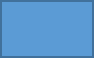 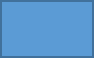 Discussion
Talking about how you feel about this class in Chinese.
Discussion
生词
语法

老师
教
得
真
很
太

容易
难